UNIVERSIDADE ABERTA DO SUS
UNIVERSIDADE FEDERAL DE PELOTAS
DEPARTAMENTO DE MEDICINA SOCIAL
 CURSO DE ESPECIALIZAÇÃO EM SAÚDE DA FAMÍLIA
MODALIDADE A DISTÂNCIA
TURMA IV
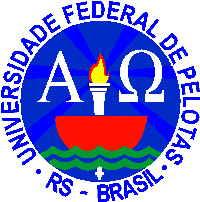 PROJETO DE INTERVENÇÃO 
 Atenção à Saúde do Idoso na UBS SANSCA – Pelotas- RS
Fernando Brum Batista
Orientador: Marcos Fábio Turra
Pelotas - 2014
Introdução
“o envelhecimento ocorreu associado às melhorias nas condições gerais de vida”, mas nos países em desenvolvimento, “... esse processo acontece de forma rápida, sem tempo para uma reorganização social e da área de saúde adequada para atender às novas demandas emergentes”.
Introdução
A intervenção ocorreu na Unidade Básica de Saúde SANSCA localizada em Pelotas - RS
UBS sem Estratégia de Saúde da Família
Objetivo Geral
Melhorar a qualidade da atenção à saúde do Idoso na Unidade Básica de Saúde (UBS) Sansca, no município de Pelotas-RS
Objetivos Específicos
Promover Saúde
Metodologia
Intervenção ocorre em 3 meses;

Abrange todos os idosos residentes na área da UBS SANSCA;

O Protocolo adotado é o Caderno de Atenção Básica n° 19 do Ministério da Saúde, Envelhecimento e Saúde da Pessoa Idosa (BRASIL, 2006).
Metodologia
Metodologia
Relativas ao objetivo de ampliar a cobertura de acompanhamento de idosos:

1. Ampliar a cobertura dos idosos da área com acompanhamento na unidade de saúde para 75%.
 2. Cadastrar 100% dos idosos acamados ou com problemas de locomoção. (Estimativa de 8% dos idosos da área).
3. Realizar visita domiciliar a 100% dos idosos acamados ou com problemas de locomoção.
Metodologia
Relativas ao objetivo de ampliar a cobertura de acompanhamento de idosos:

4.Rastrear 100% dos idosos para Hipertensão Arterial Sistêmica (HAS).

5.Rastrear 100% dos  idosos com pressão arterial sustentada maior que 135/80 mmHg para Diabetes Mellitus (DM). 

6. Ampliar a cobertura de primeira consulta odontológica para 30% dos idosos (com elaboração de plano de tratamento)

7. Fazer visita domiciliar odontológica de 5% dos idosos acamados ou com dificuldade de locomoção
Metodologia
Relativas ao objetivo de melhorar a adesão dos idosos ao Programa de Atenção à Saúde do Idoso:

8. Buscar 60% dos idosos faltosos  às consultas programadas.
Metodologia
Relativas ao objetivo de melhorar a qualidade da atenção ao idoso na unidade de saúde: 

9. Realizar Avaliação Multidimensional Rápida de 100% dos idosos da área de abrangência utilizando como modelo a proposta de avaliação do Ministério da Saúde.

10. Realizar exame clínico apropriado em 100% das consultas, incluindo exame físico dos pés, com palpação dos pulsos tibial posterior e pedioso e medida da sensibilidade a cada 03 meses para diabéticos.

11. Realizar a solicitação de exames complementares periódicos em 75% dos idosos hipertensos e/ou diabéticos.
Metodologia
Relativas ao objetivo de melhorar a qualidade da atenção ao idoso na unidade de saúde: 

12. Avaliar acesso aos medicamentos prescritos em 100% dos idosos (considerar os idosos sem prescrição medicamentosa como com acesso a medicamentos)

13. Concluir o tratamento odontológico em 100% dos idosos com primeira consulta odontológica programática

14. Avaliar alterações de mucosa bucal em 75% dos idosos cadastrados.

15. Avaliar necessidade de prótese dentária em 100% dos idosos com primeira consulta odontológica
Metodologia
Relativas ao objetivo de melhorar registros das informações:

16. Manter registro específico de 100% das pessoas idosas.
 
17. Distribuir a Caderneta de Saúde da Pessoa Idosa a 75% dos idosos cadastrados
Metodologia
Relativas ao objetivo de mapear os idosos de risco da área de abrangência:
18. Rastrear 70% das pessoas idosas para risco de morbimortalidade.

19. Investigar a presença de indicadores de fragilização na velhice  em 100% das pessoas idosas.

20. Avaliar a rede social de 100% dos idosos

21. Realizar avaliação de risco em saúde bucal em 70% dos idosos.
Metodologia
Relativas ao objetivo de promover saúde:

22. Garantir orientação nutricional para hábitos alimentares saudáveis a 75% das pessoas idosas.

23. Garantir orientação para a prática de atividade física regular a 100% idosos.

24. Garantir orientações individuais sobre higiene bucal (incluindo higiene de próteses dentárias) para 30% dos idosos cadastrados com primeira consulta odontológica programática.

25. Garantir ações coletivas de educação em saúde bucal para 50% dos idosos cadastrados.
Objetivos, Metas e Resultados
Relativas ao objetivo de ampliar a cobertura de acompanhamento de idosos:
1. Ampliar a cobertura dos idosos da área com acompanhamento na unidade de saúde para 75%.
Objetivos, Metas e Resultados
Relativas ao objetivo de ampliar a cobertura de acompanhamento de idosos:
2. Cadastrar 100% dos idosos acamados ou com problemas de locomoção. (Estimativa de 8% dos idosos da área).
Objetivos, Metas e Resultados
Relativas ao objetivo de ampliar a cobertura de acompanhamento de idosos:
3. Realizar visita domiciliar a 100% dos idosos acamados ou com problemas de locomoção.
Objetivos, Metas e Resultados
Relativas ao objetivo de ampliar a cobertura de acompanhamento de idosos:
4.Rastrear 100% dos idosos para Hipertensão Arterial Sistêmica (HAS).
Objetivos, Metas e Resultados
Relativas ao objetivo de ampliar a cobertura de acompanhamento de idosos:
5.Rastrear 100% dos  idosos com pressão arterial sustentada maior que 135/80 mmHg para Diabetes Mellitus (DM).
Objetivos, Metas e Resultados
Relativas ao objetivo de melhorar a adesão dos idosos ao Programa de Atenção à Saúde do Idoso:
8. Buscar 60% dos idosos faltosos  às consultas programadas.
Objetivos, Metas e Resultados
Relativas ao objetivo de ampliar a cobertura de acompanhamento de idosos:


6. Ampliar a cobertura de primeira consulta odontológica para 30% dos idosos (com elaboração de plano de tratamento)
7. Fazer visita domiciliar odontológica de 5% dos idosos acamados ou com dificuldade de locomoção
Objetivos, Metas e Resultados
Relativas ao objetivo de melhorar a qualidade da atenção ao idoso na unidade de saúde: 
9. Realizar Avaliação Multidimensional Rápida de 100% dos idosos da área de abrangência utilizando como modelo a proposta de avaliação do Ministério da Saúde.
Objetivos, Metas e Resultados
Relativas ao objetivo de melhorar a qualidade da atenção ao idoso na unidade de saúde: 
10. Realizar exame clínico apropriado em 100% das consultas, incluindo exame físico dos pés, com palpação dos pulsos tibial posterior e pedioso e medida da sensibilidade a cada 03 meses para diabéticos.
Objetivos, Metas e Resultados
Relativas ao objetivo de melhorar a qualidade da atenção ao idoso na unidade de saúde: 
11. Realizar a solicitação de exames complementares periódicos em 75% dos idosos hipertensos e/ou diabéticos.
Objetivos, Metas e Resultados
Relativas ao objetivo de melhorar a qualidade da atenção ao idoso na unidade de saúde: 
12. Avaliar acesso aos medicamentos prescritos em 100% dos idosos (considerar os idosos sem prescrição medicamentosa como com acesso a medicamentos)
Objetivos, Metas e Resultados
Relativas ao objetivo de melhorar a qualidade da atenção ao idoso na unidade de saúde: 



13. Concluir o tratamento odontológico em 100% dos idosos com primeira consulta odontológica programática
15. Avaliar necessidade de prótese dentária em 100% dos idosos com primeira consulta odontológica
Objetivos, Metas e Resultados
Relativas ao objetivo de melhorar a qualidade da atenção ao idoso na unidade de saúde: 
14. Avaliar alterações de mucosa bucal em 75% dos idosos cadastrados.
Objetivos, Metas e Resultados
Relativas ao objetivo de melhorar registros das informações:
16. Manter registro específico de 100% das pessoas idosas.
Objetivos, Metas e Resultados
Relativas ao objetivo de melhorar registros das informações:
17. Distribuir a Caderneta de Saúde da Pessoa Idosa a 75% dos idosos cadastrados
Objetivos, Metas e Resultados
Relativas ao objetivo de mapear os idosos de risco da área de abrangência:
18. Rastrear 70% das pessoas idosas para risco de morbimortalidade.
Objetivos, Metas e Resultados
Relativas ao objetivo de mapear os idosos de risco da área de abrangência:
19. Investigar a presença de indicadores de fragilização na velhice  em 100% das pessoas idosas.
Objetivos, Metas e Resultados
Relativas ao objetivo de mapear os idosos de risco da área de abrangência:
20. Avaliar a rede social de 100% dos idosos
Objetivos, Metas e Resultados
Relativas ao objetivo de mapear os idosos de risco da área de abrangência:



21. Realizar avaliação de risco em saúde bucal em 70% dos idosos.
Objetivos, Metas e Resultados
Relativas ao objetivo de promover saúde:

22. Garantir orientação nutricional para hábitos alimentares saudáveis a 75% das pessoas idosas. 
23. Garantir orientação para a prática de atividade física regular a 100% idosos.
Objetivos, Metas e Resultados
Relativas ao objetivo de promover saúde:




24. Garantir orientações individuais sobre higiene bucal (incluindo higiene de próteses dentárias) para 30% dos idosos cadastrados com primeira consulta odontológica programática.
 
25. Garantir ações coletivas de educação em saúde bucal para 50% dos idosos cadastrados.
Resultados
Resultados
Resultados
Resultados
Resultados
Discussão
Qualidade X Quantidade – uma questão de tempo
Discussão
A Atenção Primária tem muito a oferecer aos seus usuários e um atendimento sistematizado e em conjunto auxilia neste propósito
Discussão
Todos se beneficiam quando conseguimos trabalhar em equipe
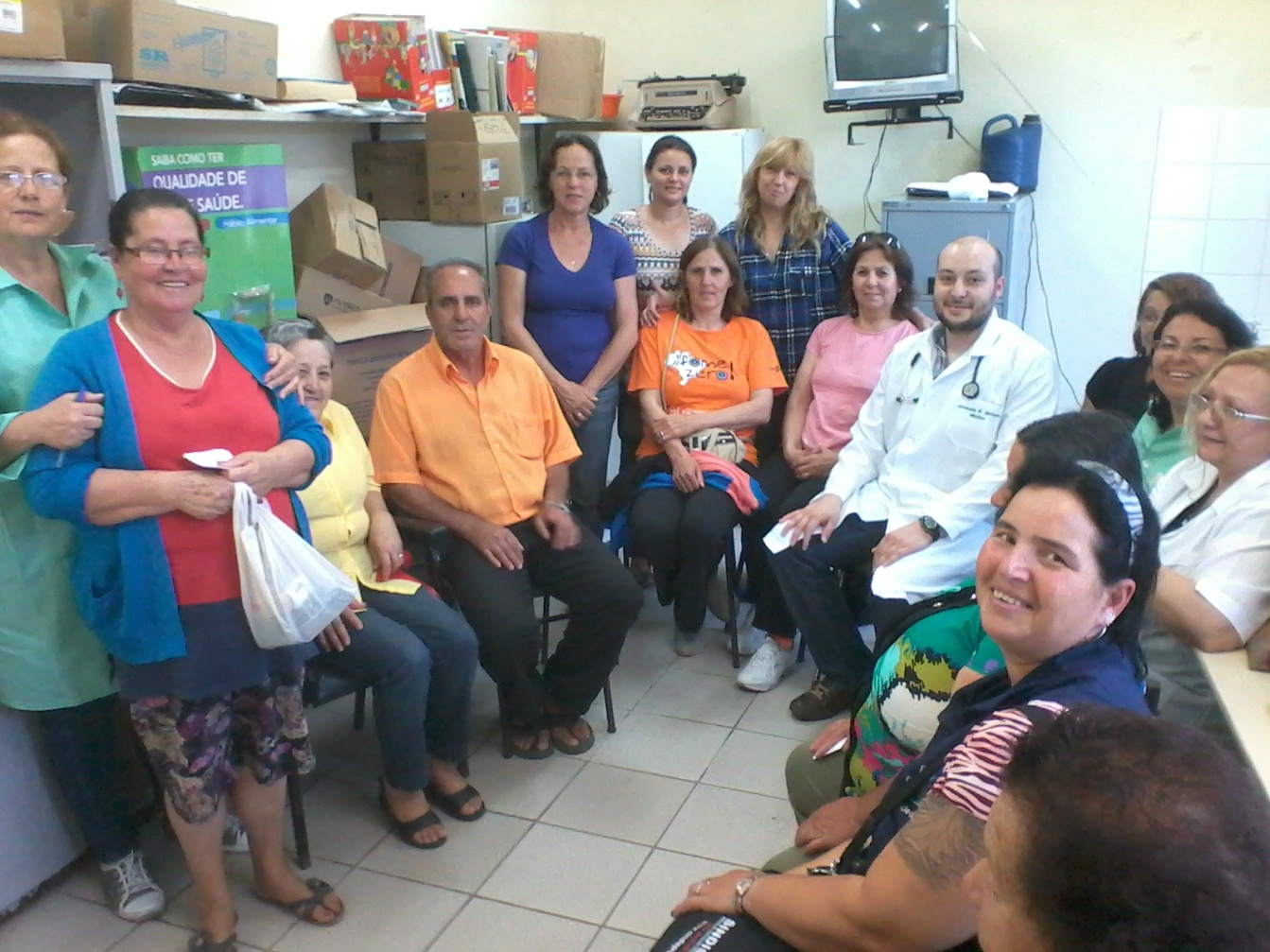 Discussão
Avaliação de Risco
Acesso aos medicamentos
Exame físico adequado
Exames Complementares em dia
Avaliação da Rede social
Orientações Nutricionais e sobre Exercício Físico


Melhora da qualidade de vida e dos indicadores de Saúde da Comunidade
Discussão
O Paciente
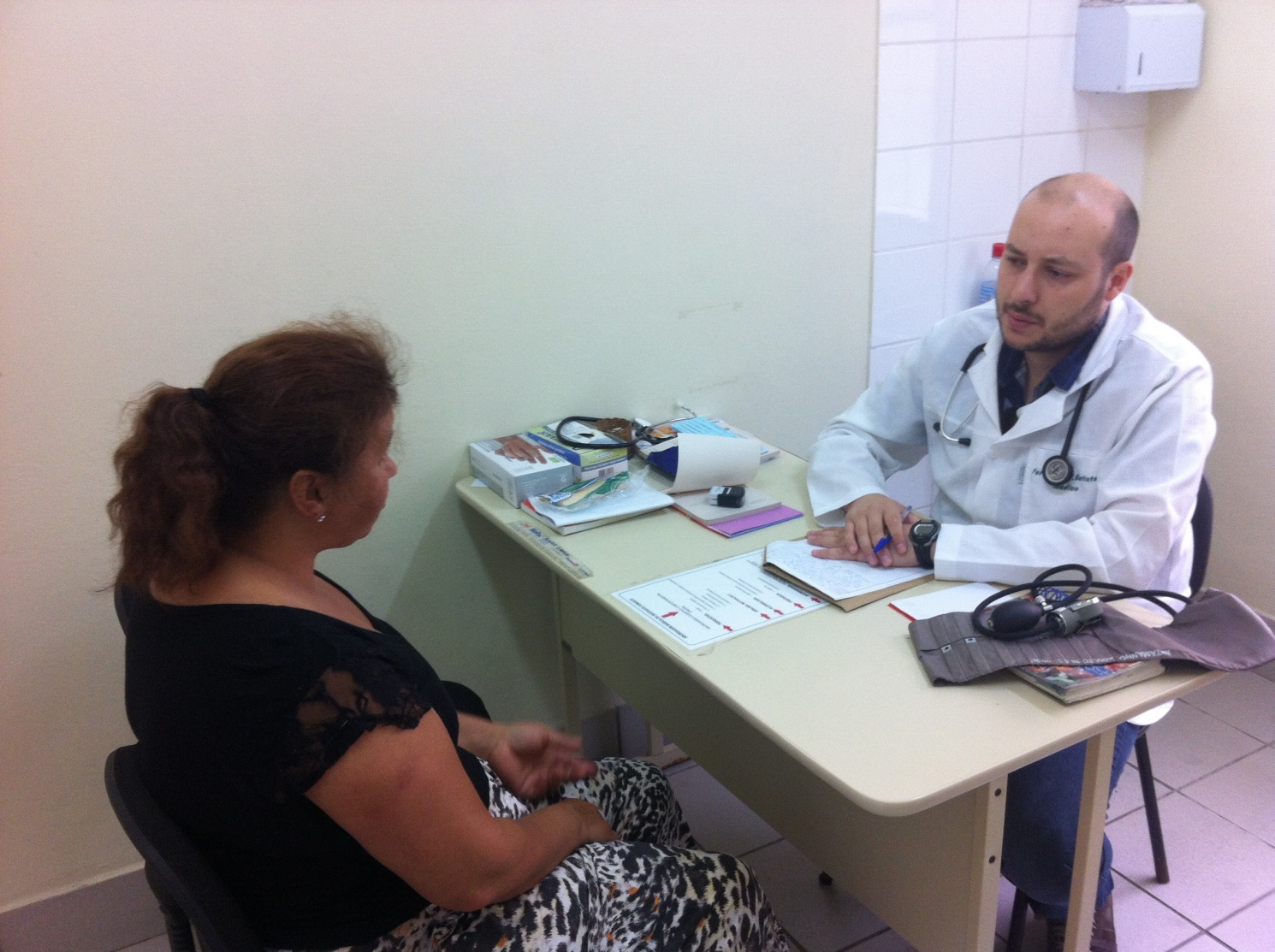 Meu processo de Aprendizagem
Todo início de um projeto gera expectativas, medos e incertezas. 
Mas todo projeto traz crescimento pessoal e profissional
Meu processo de Aprendizagem
O Idoso e o Envelhecimento;

Processo de Capacitação;

Cadastros e Organização.
Obrigado!